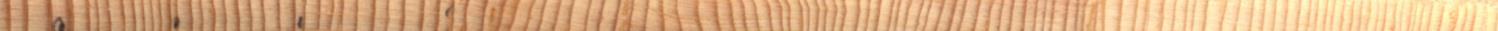 Site and tree selection, sample design, and sampling techniques
How do we decide which trees to sample?
How do we collect tree-ring samples?
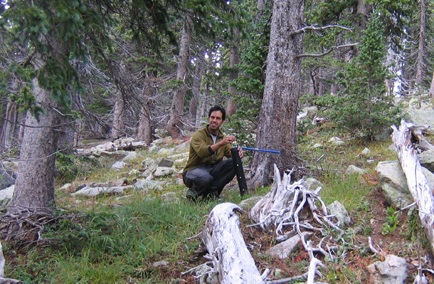 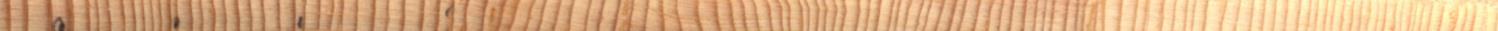 There are endless sampling designs to choose from!
• Plots (fixed radius or n-tree) 
• Targeted
• Systematic grids
• Stratified (random) 
• Transects
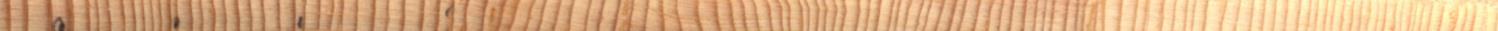 Sampling is driven by the study design, which is always defined by the research question:
• Climate reconstruction 
• Chronology building
• Tree growth along an environment gradient 
• Climate change effects on tree growth
•  Age structure 
• Effects of topographic position on tree growth
• Fire or insect outbreak history
• Others?
Site selection for climate reconstruction
If building a dating chronology, or seeking climate signal, one would go near, but probably not to, a distributional limit:
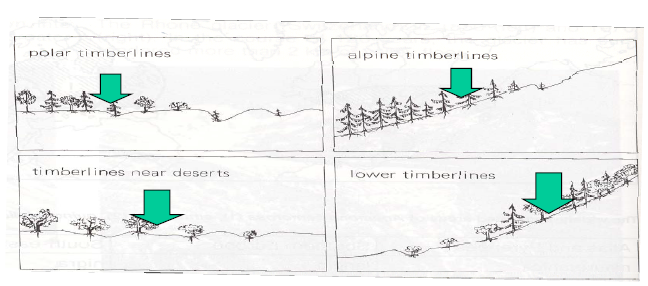 From Schweingruber
Why these locations?
Near the limit because these are usually where a single environmental factor – for example available soil moisture – controls growth, so tree rings will tend to show stronger patterns of common variation. 
Not exactly at limit, because conditions are often so stressed there that circuit uniformity is poor, and missing rings so frequent that dating is more difficult. 
Open-grown stand – reduce between-tree interactions (thus, this depends on question).
Site selection at the semiarid margin of a species' local distribution reveals moisture as limiting factor
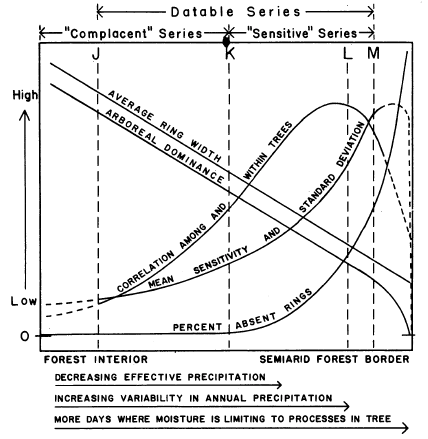 Fritts 1965, Ecology
Sensitive vs Complacent Trees
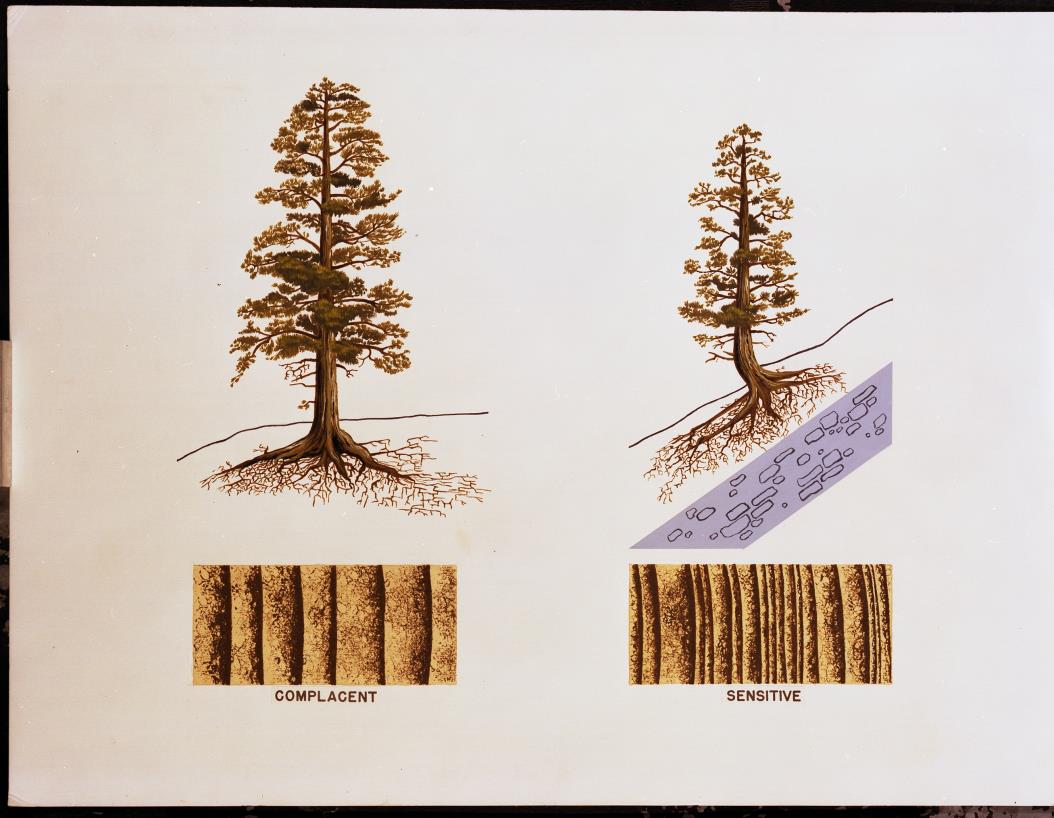 [Speaker Notes: Moisture is limited growth of the sensitive tree]
Climate sensitive trees
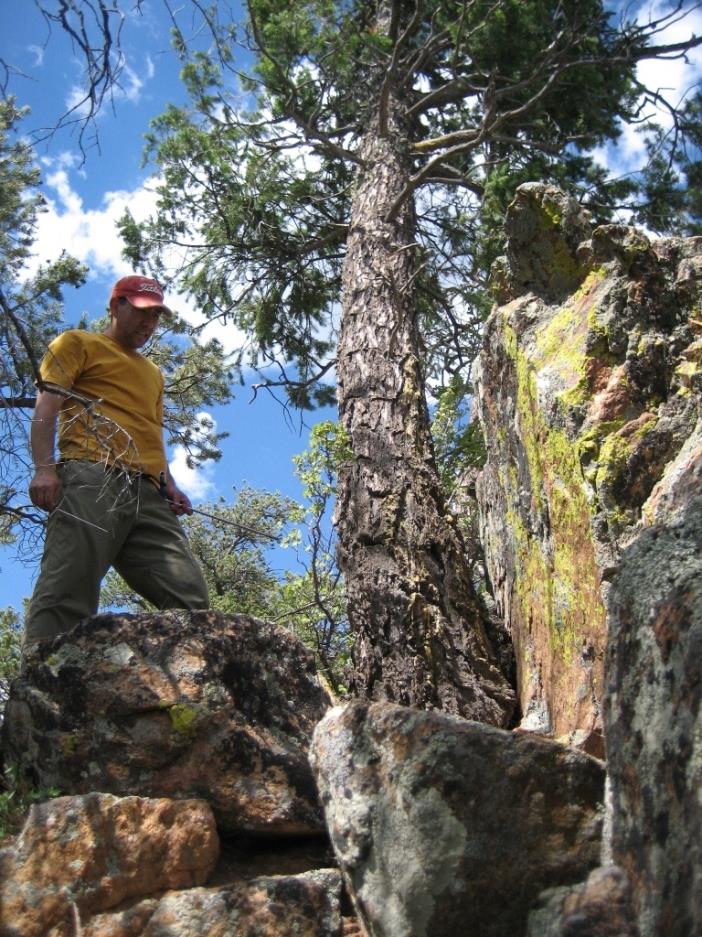 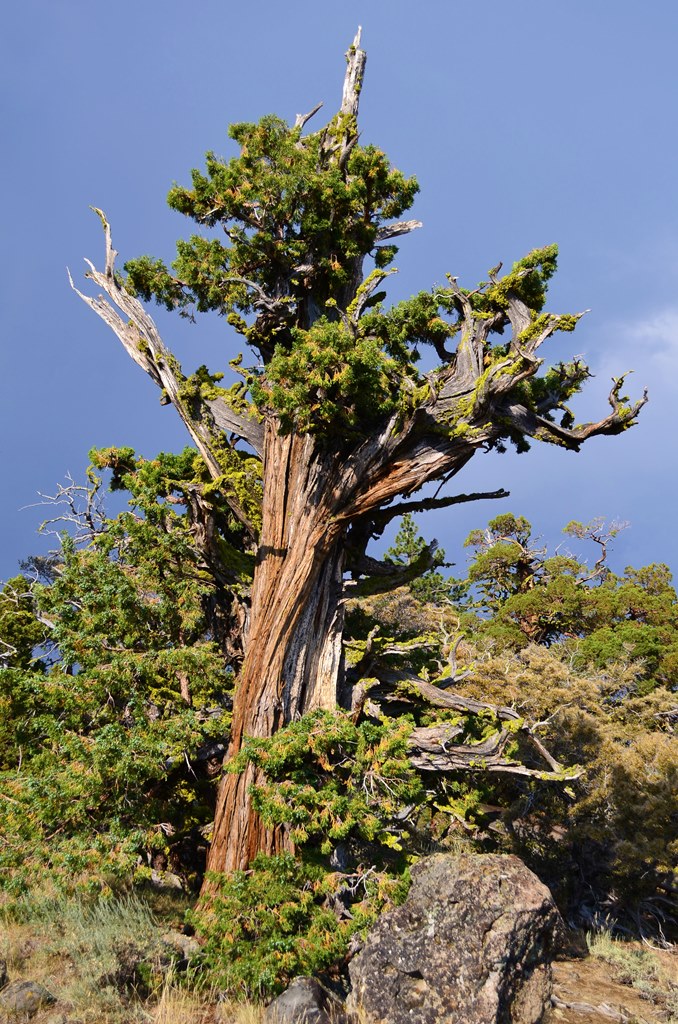 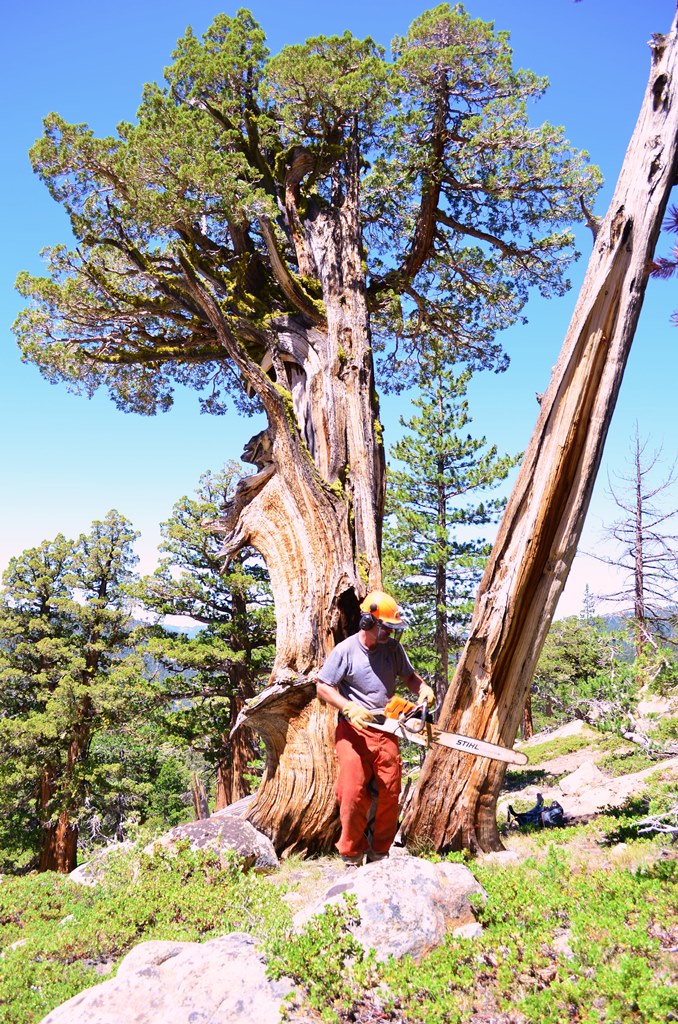 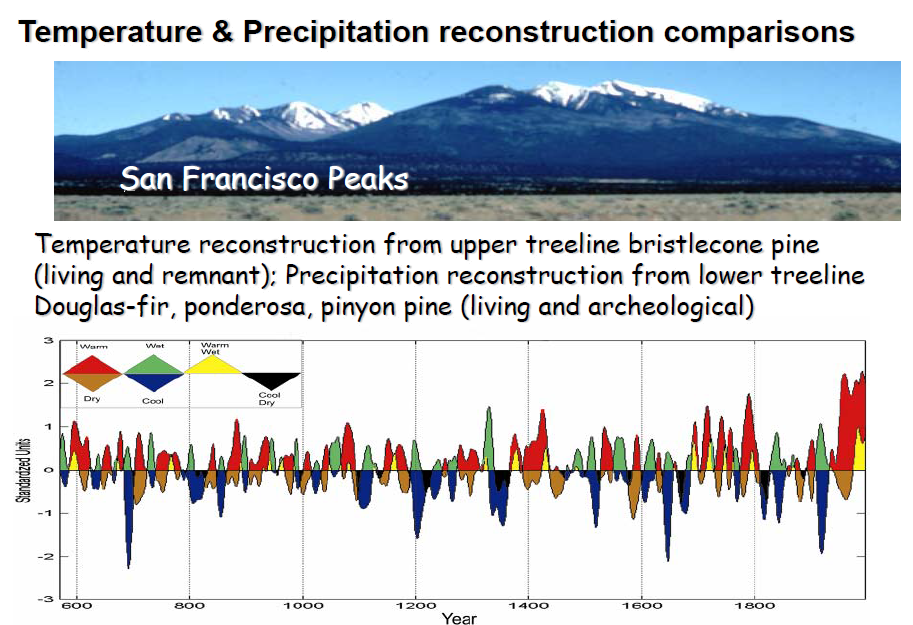 Salzer MW, Kipfmueller KF. 2005. Reconstructed temperature and precipitation on a millennial timescale from tree-rings in the Southern Colorado Plateau, USA. CLIMATIC CHANGE 70 (3): 465-487
Other considerations in tree and site selection
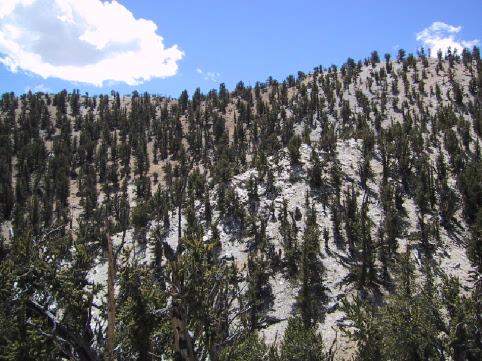 Open-grown stand, minimal tree interaction maximizes climate signal.Pinus longaeva, White Mts, California, about 3000 yrs old. 

Photo V.C. LaMarche
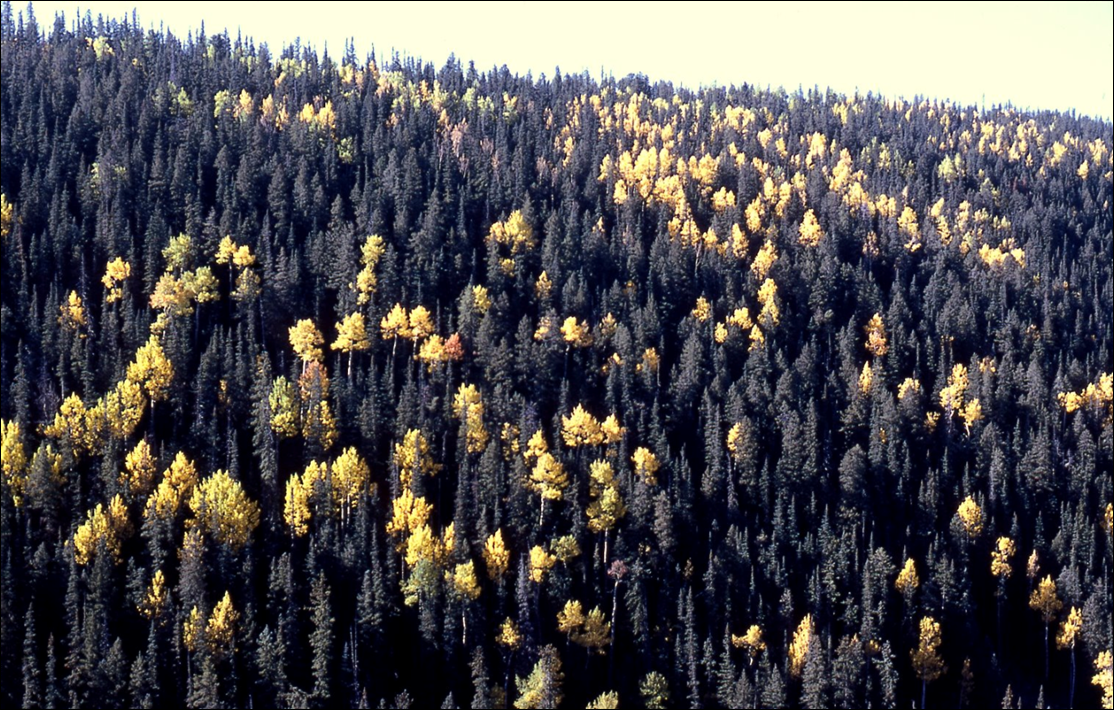 Closed-canopy stand with evidence of past disturbance, substantial tree interactions, and thus more of an ecological signal in the tree-ring record. 
Picea engelmannii, Abies concolor and Populus tremuloides, White Mts, Arizona
Sampling design for dendroecology may follow different logic:
Often in dendroecology we look for growth differences among trees: 
Growth increases in trees released from competition 
Host/non-host differences in stands affected by a host-specific insect (e.g. defoliator) 
Growth changes from foliar damage during fire
Clusters of recruitment dates reflecting climate and disturbance
Sampling considerations in fire history
Example Research Questions: 
How does fire occurrence and extent vary with climate?
To what extent is fire area burned governed by topography?
What is the influence of sample area on metrics of the fire regime?
Each of these would suggest different sampling strategies
Farris et al. 2010: Objective was to compare landscape patterns of area burned reconstructed from fire scars with perimeters in fire atlases (Rincon Mts, AZ)
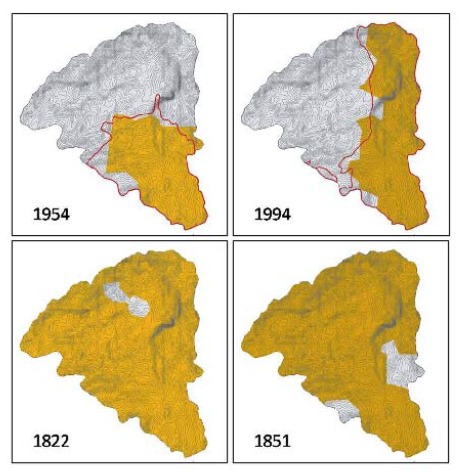 This objective required a spatially distributed, gridded sample design
“Occupied” Jemez Mountain Salamander sites
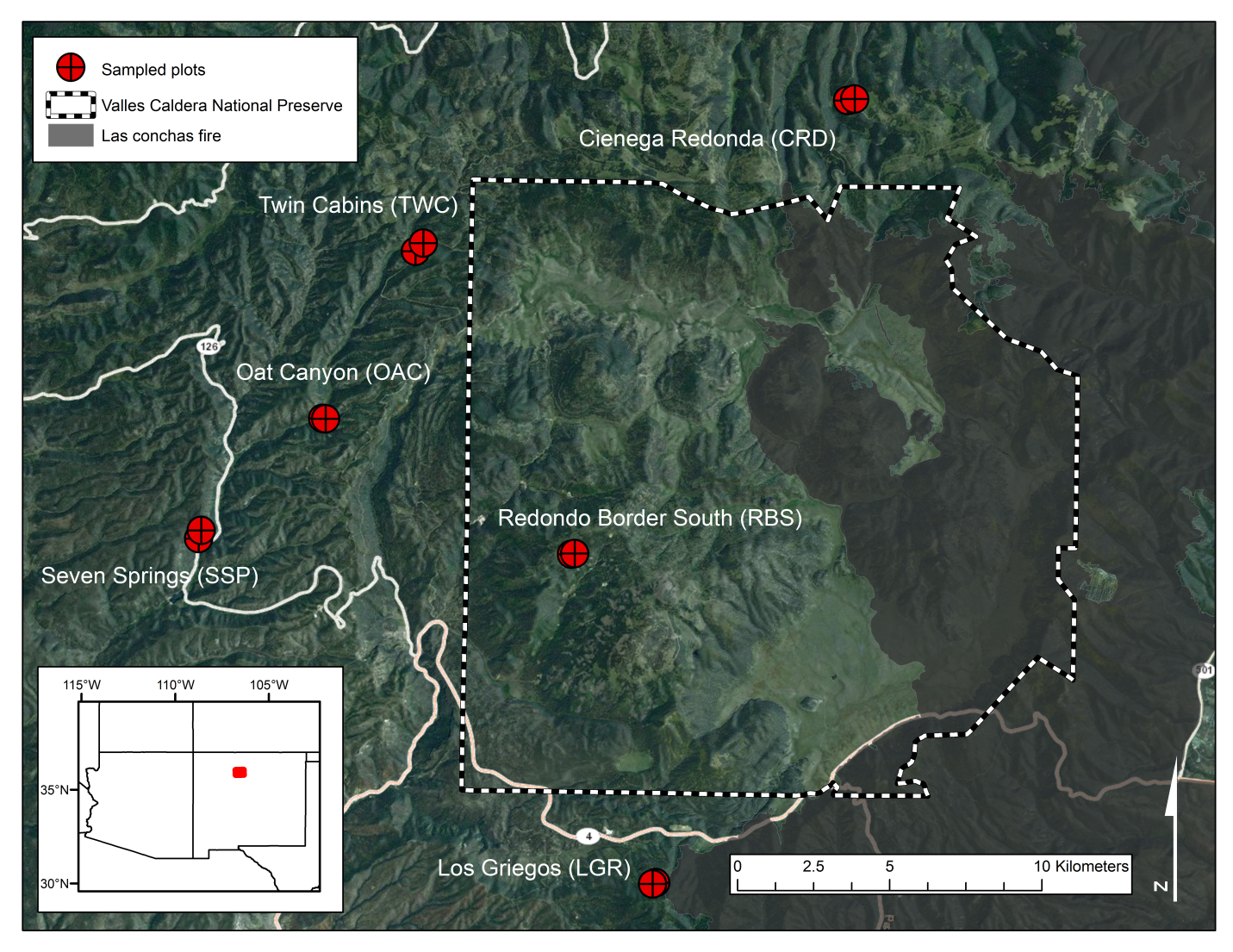 [Speaker Notes: Spatially distributed sample in remaining JMS habitat that had not burned in last 15 years]
Gridded fire history at Monument Canyon RNA, NM Question: Are metrics of the fire regime scale dependent?
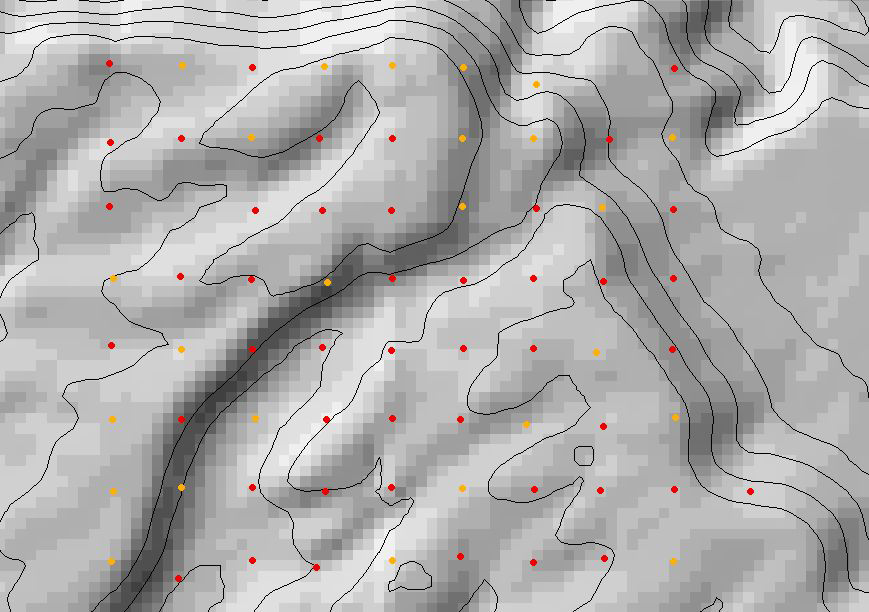 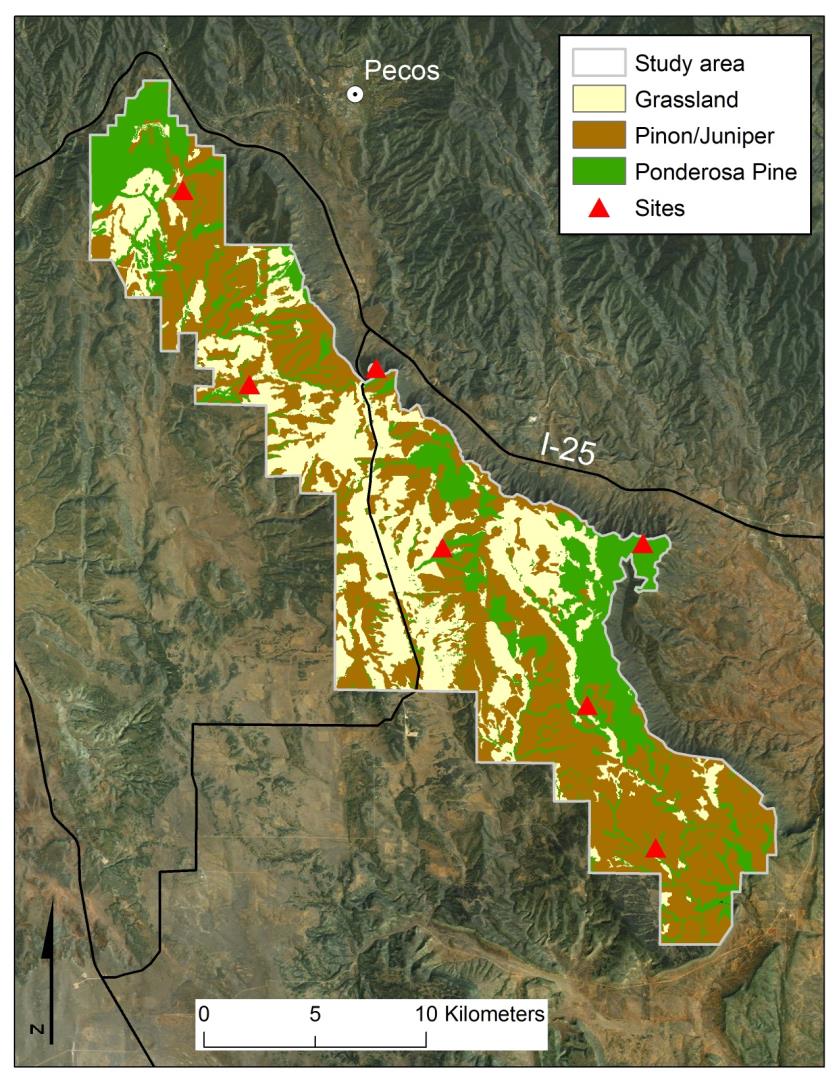 Vegetation
(ground corrected Landfire EVT): 

47% - Piñon-juniper (savanna) - Pinus edulis, Juniperus scopulorum, J. monosperma 

29% - Grassland (short grass) - Bouteloua gracilis

24% - Ponderosa pine - Pinus ponderosa, Quercus undulata
Margolis 2013 IJWF
[Speaker Notes: PJ landscape - ~ 50% PJ]
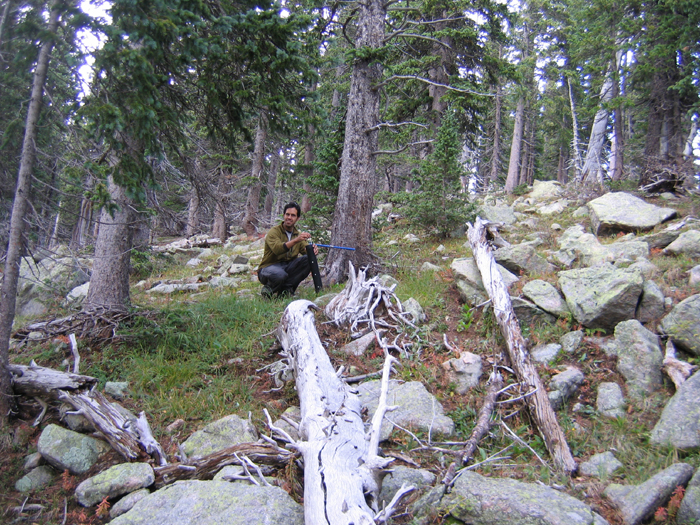 Tree-ring sample collection
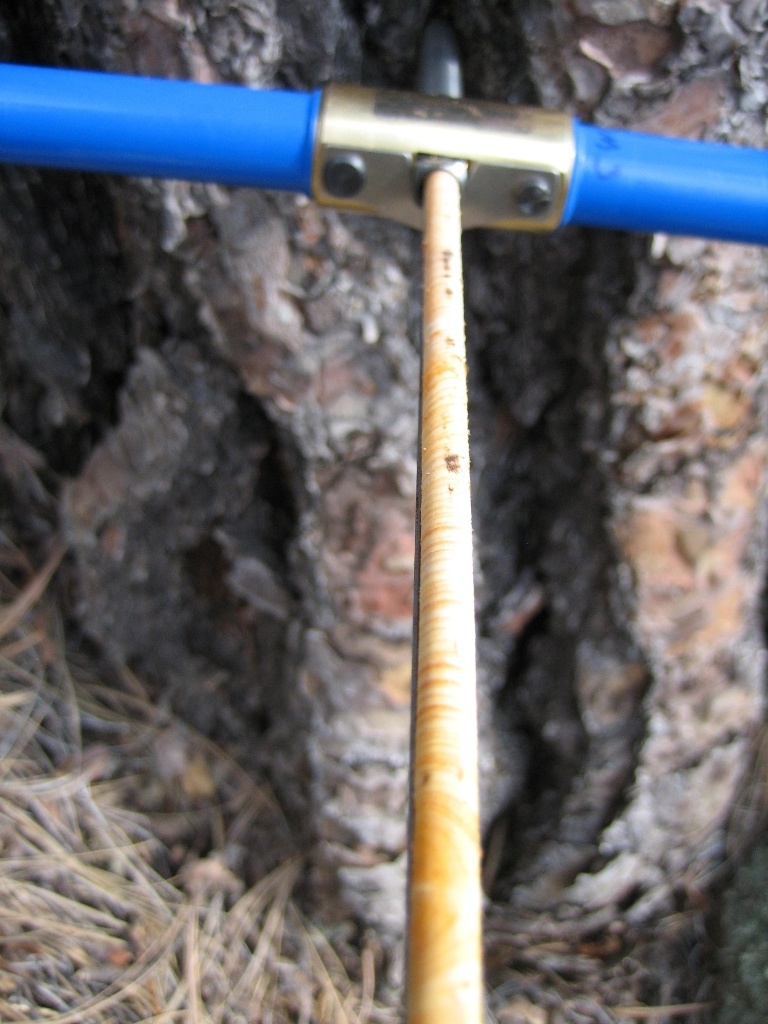 Increment cores: 1. tree age2. climate reconstruction
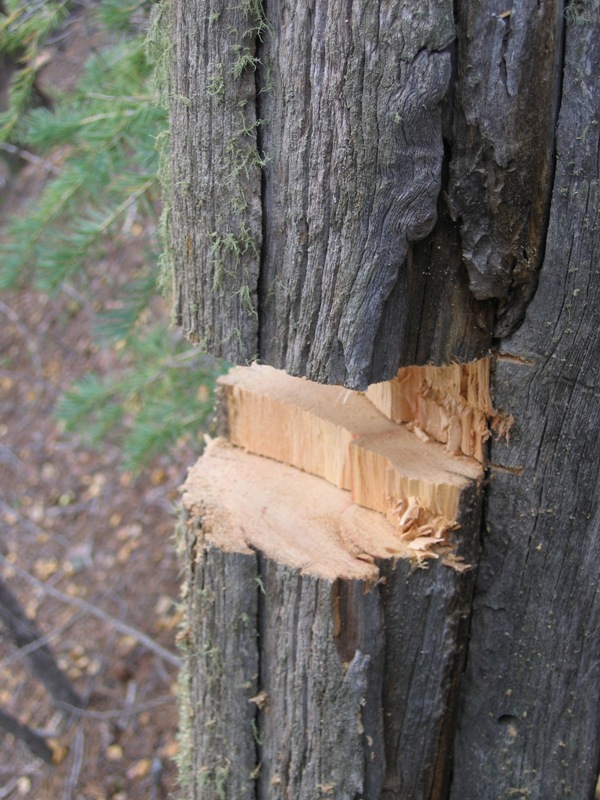 Surface fire history
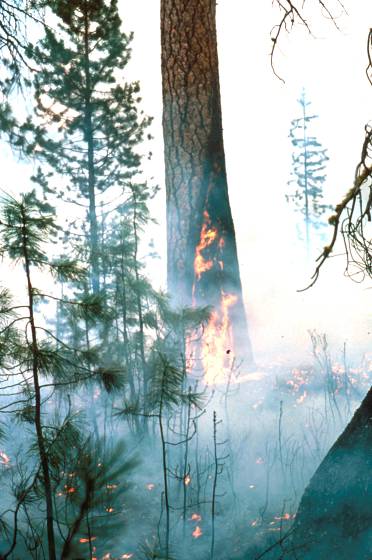 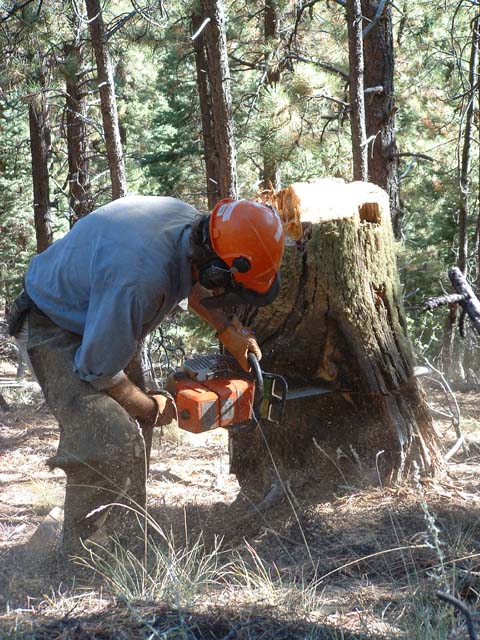 Fire scars
[Speaker Notes: So how do we know about historical conditions? - historical photos, written accounts, and…..tree-rings   - lots of tree-ring studies in N NM]
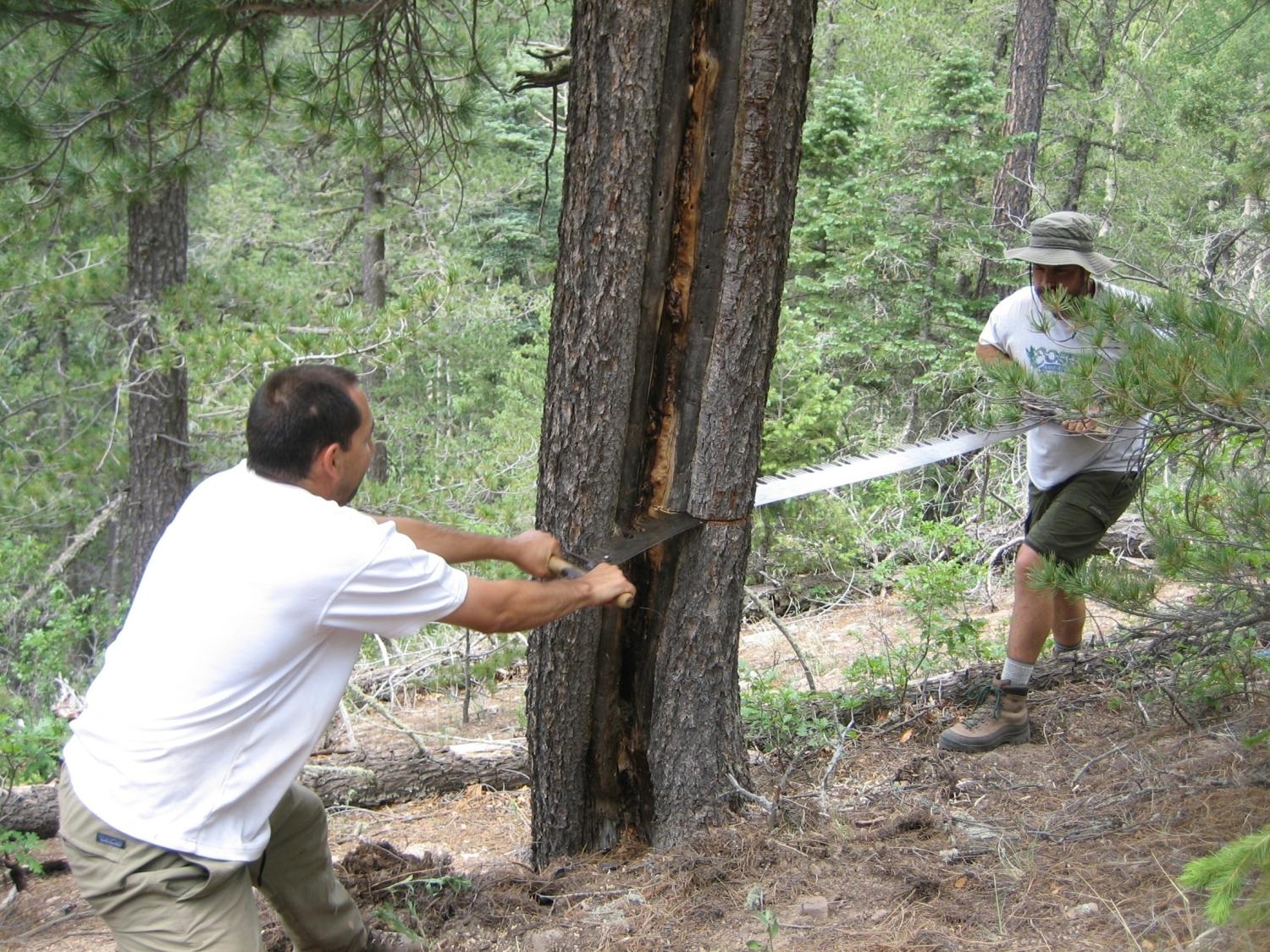 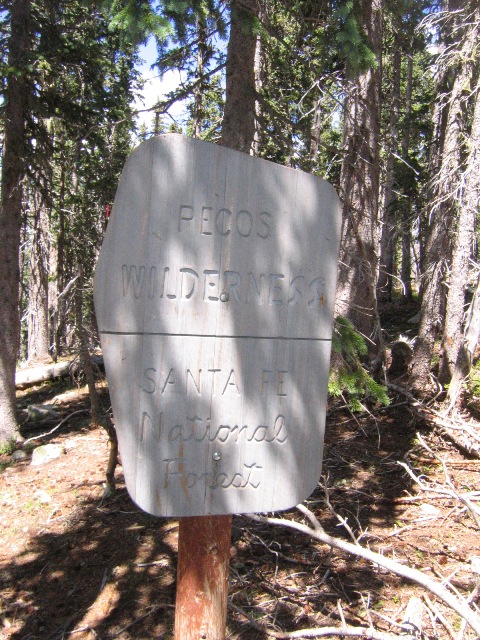 Pecos Wilderness
[Speaker Notes: Twin Cabins plot (]
Sometimes you take anything you can find
Sampling all live and dead trees to reconstruct composition, age structure, and fire history in mixed conifer forests
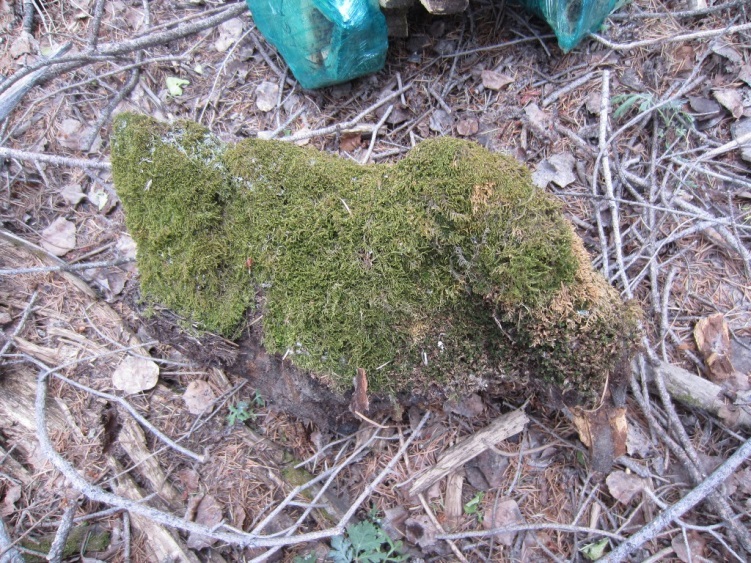 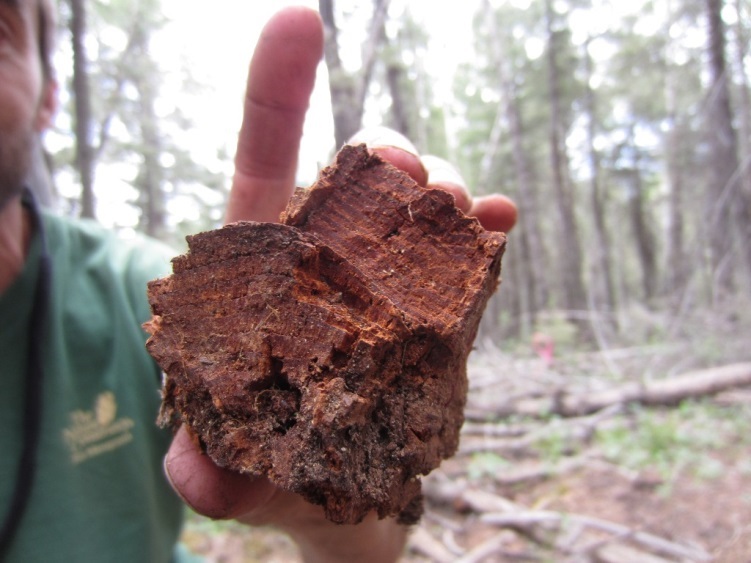 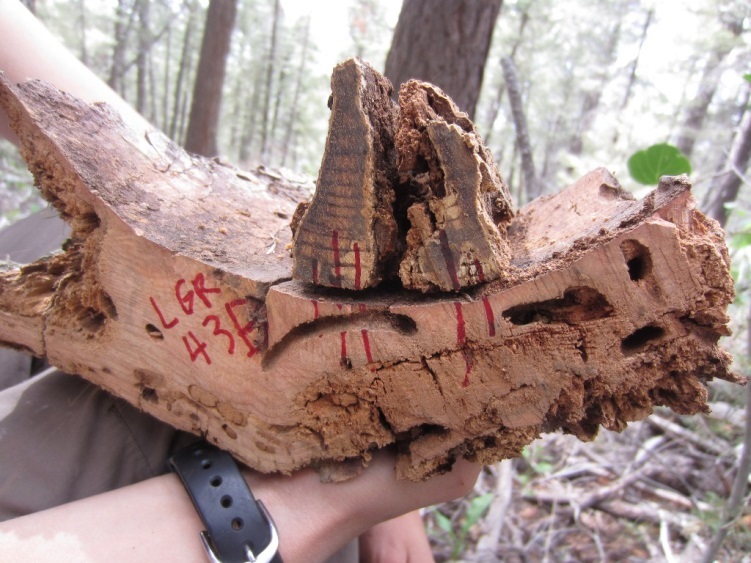 [Speaker Notes: This mainly comes from persistent PJ woodlands – (e.g., Mesa Verde; Floyd et al 2000, 2004)  -  Long interval, high severity fire  - it all burns to the ground and regenerates]
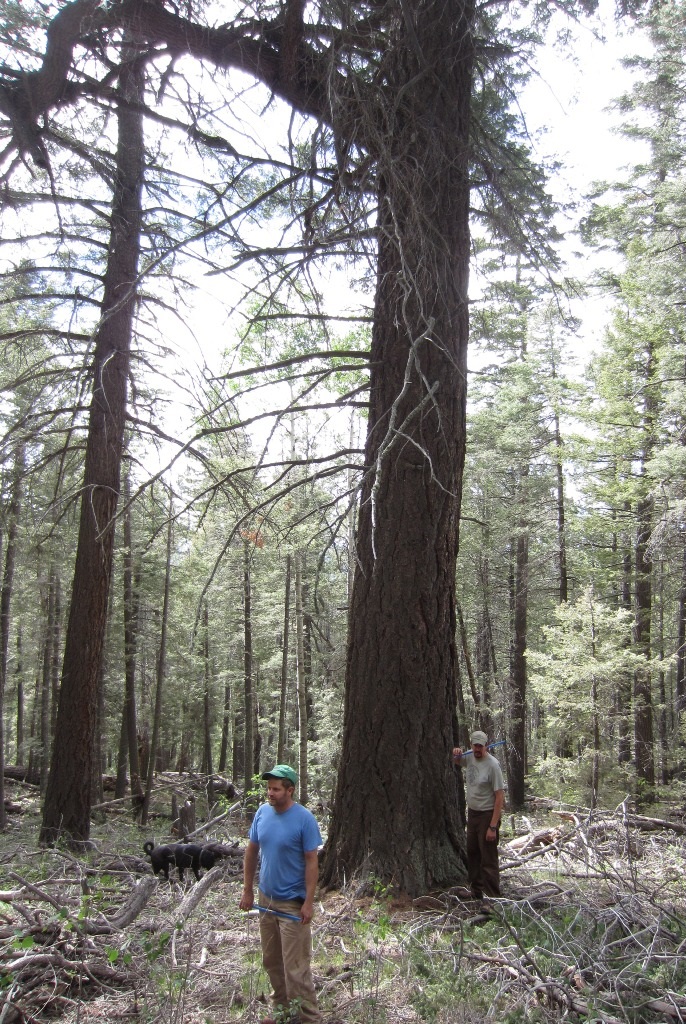 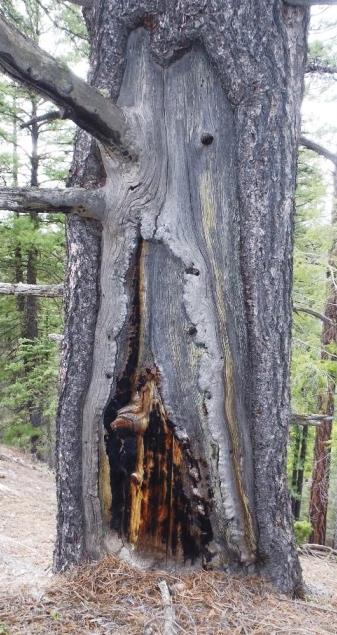 We often “target” certain trees that have the information we seek
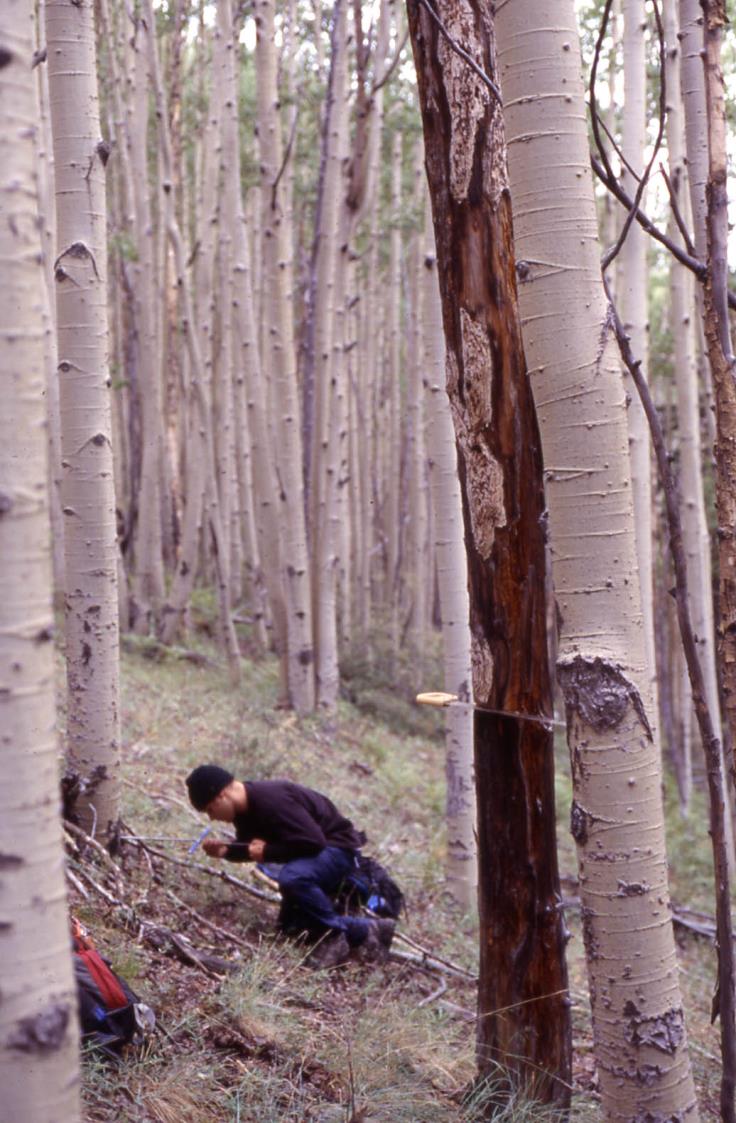 Fire-killed tree death dates
Class Field Trip
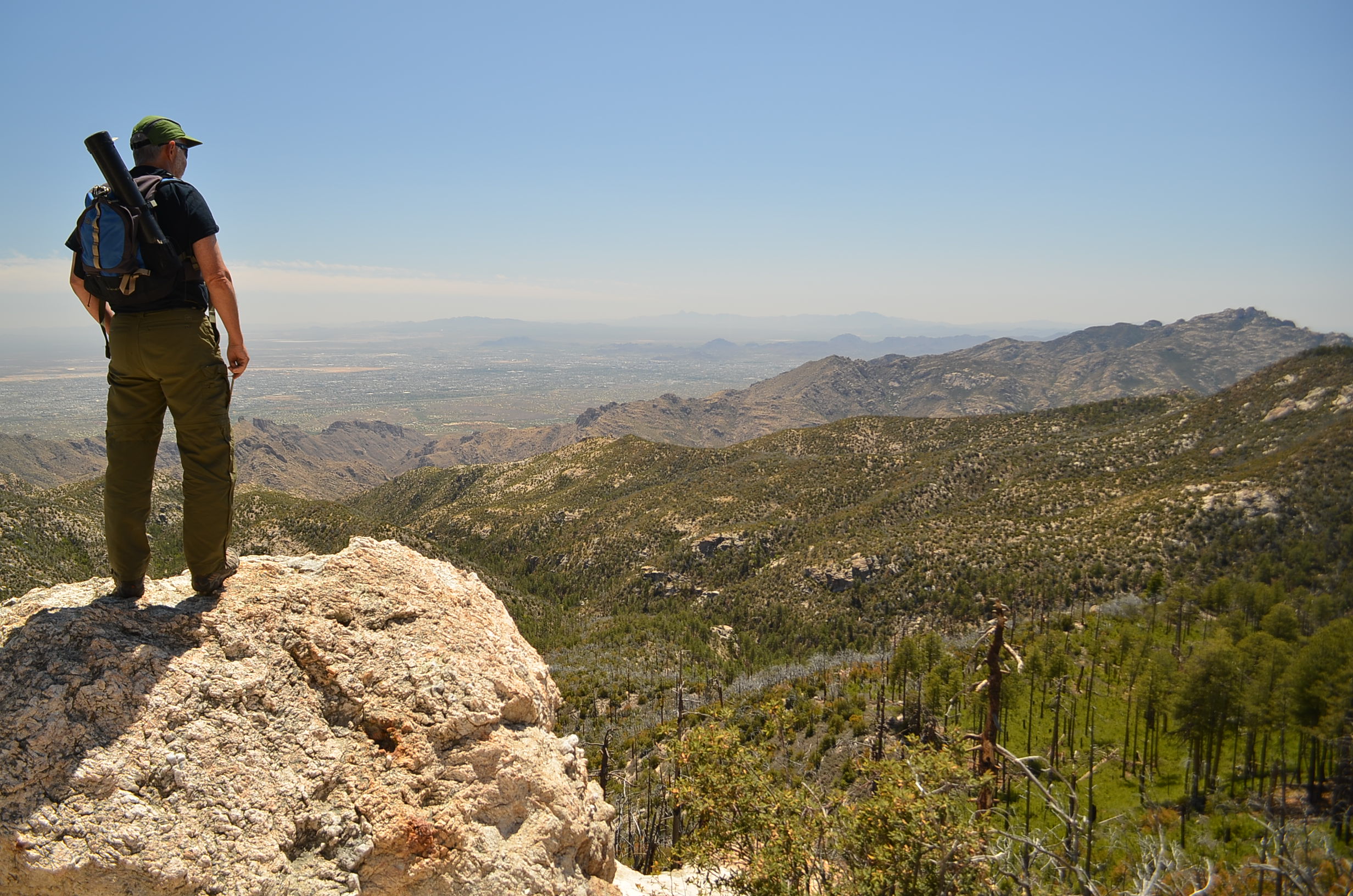 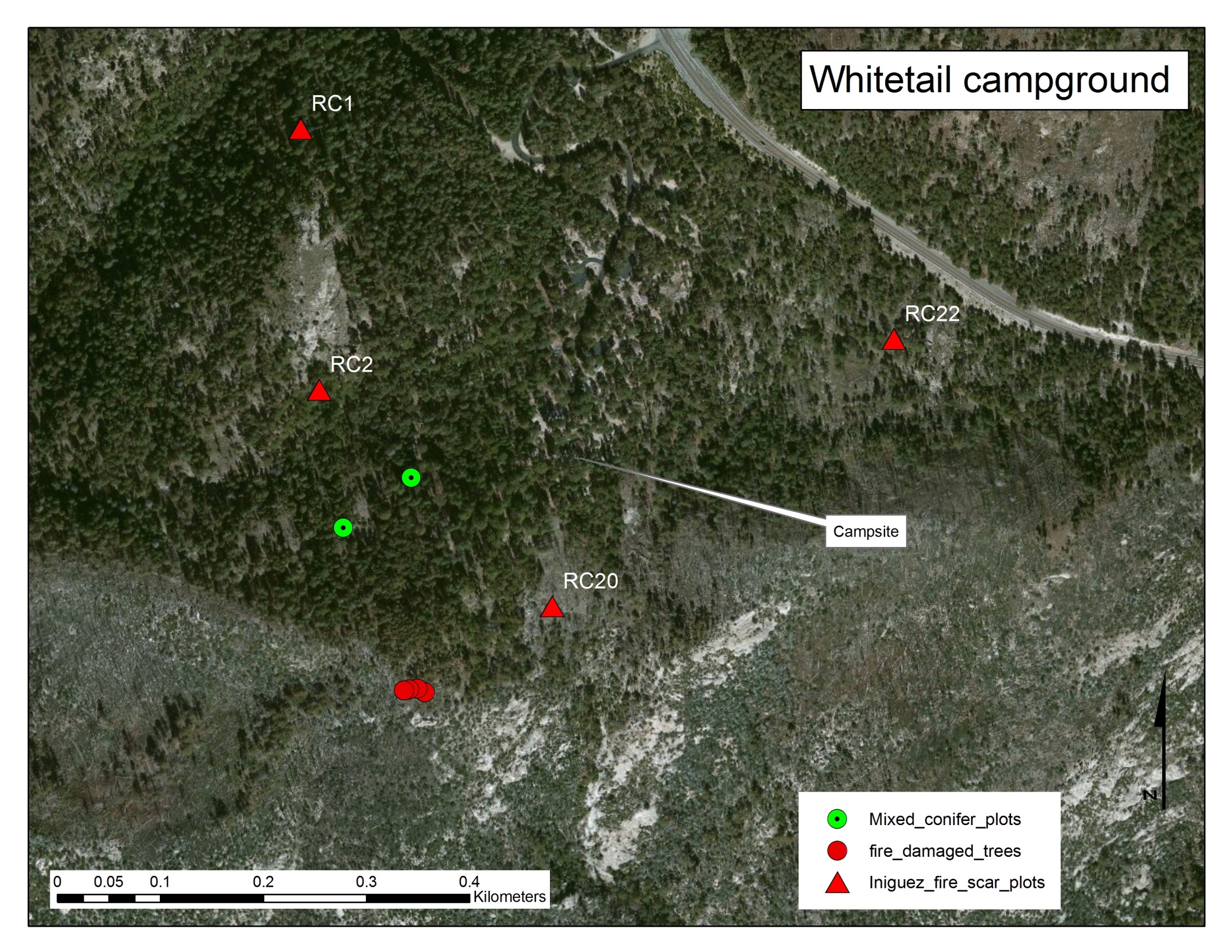 Research questions
Has fire exclusion affected tree species composition and density?

Is there a tree-ring response to crown damage from fire?
Species composition and density change?
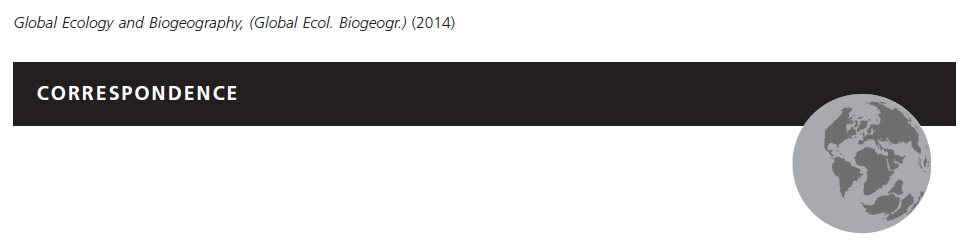 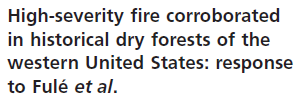 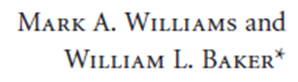 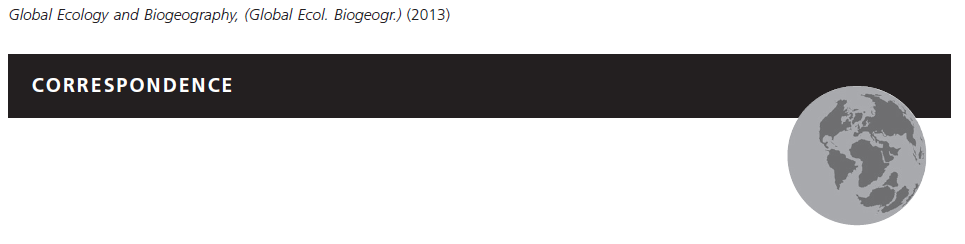 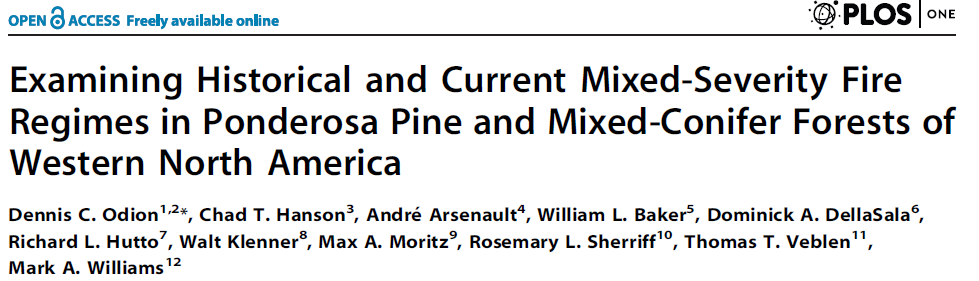 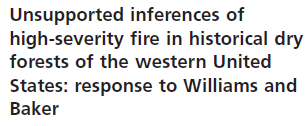 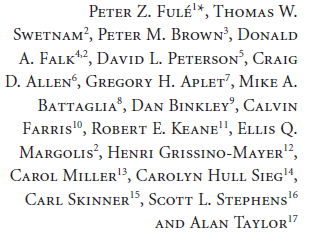 “current attempts to ‘‘restore’’ forests to open, low-severity fire conditions may not align with historical reference conditions in most ponderosa pine and mixed-conifer forests of western North America.”
Last widespread fire in 1899
Were these sites mixed conifer when there was frequent fire?
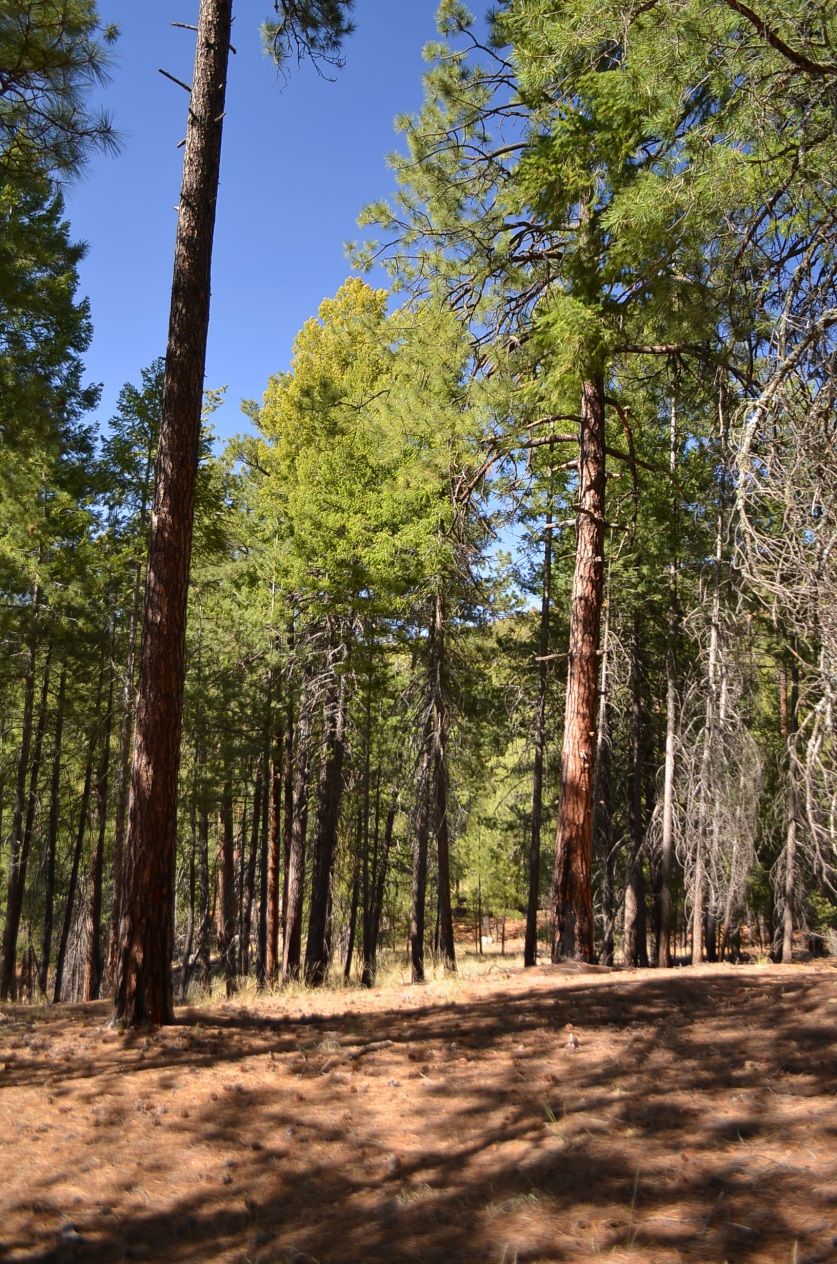 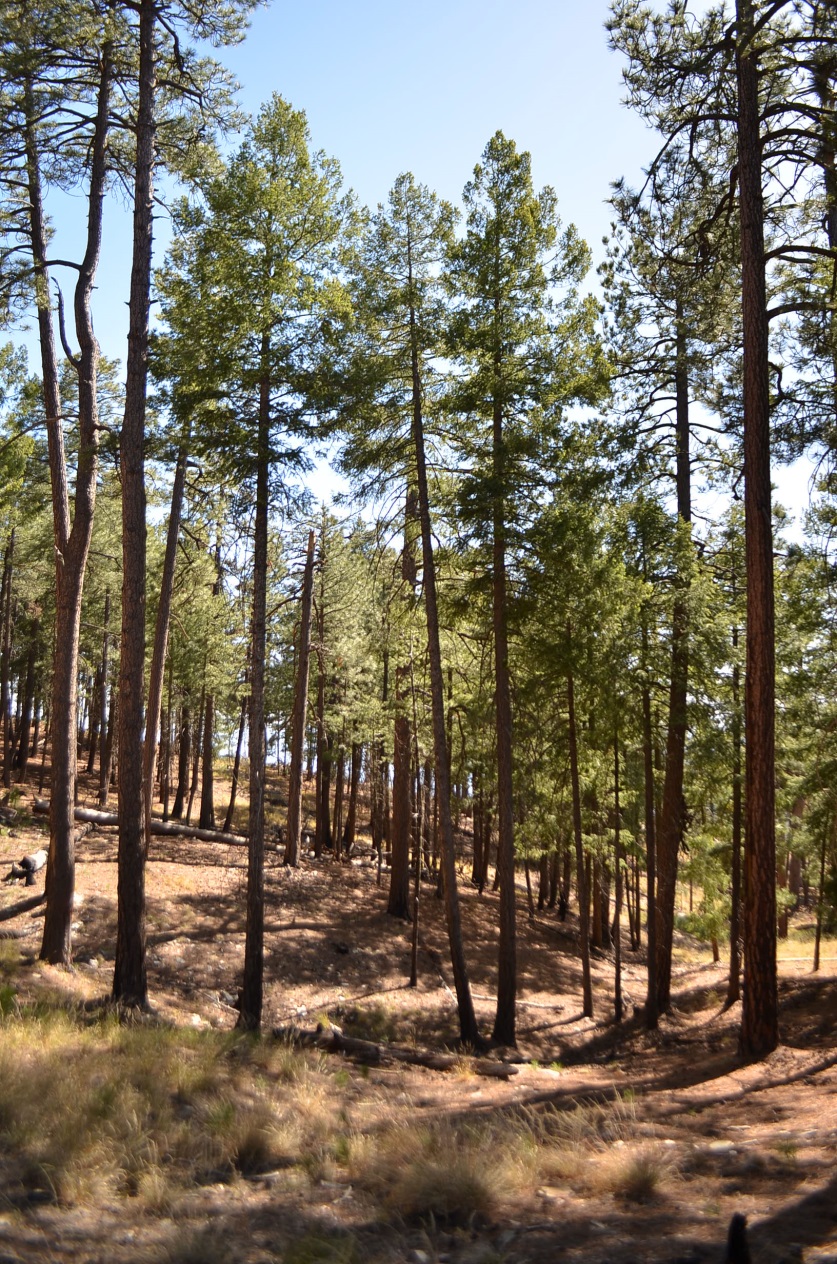 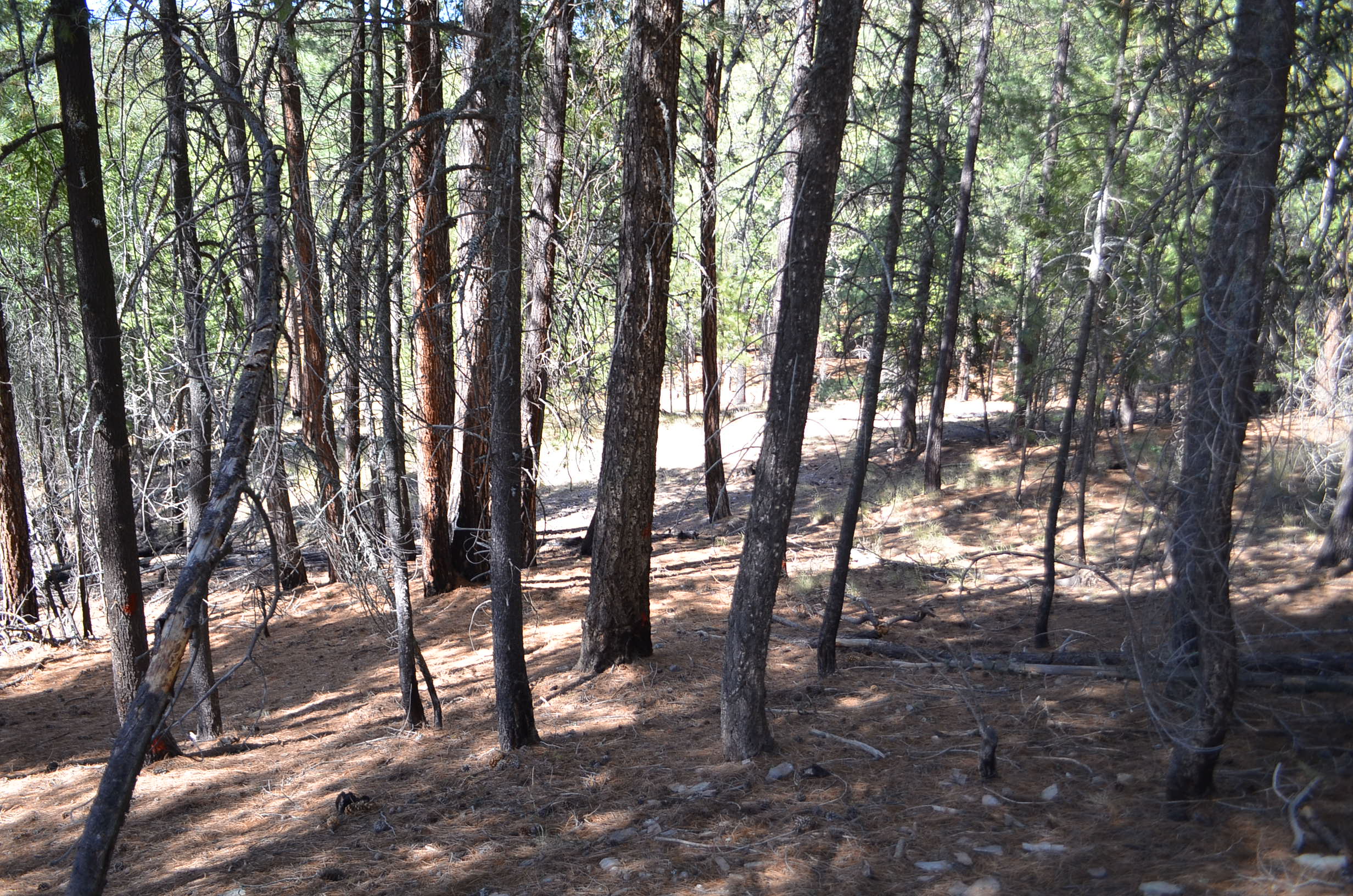 Sample design
2 n-tree plots in mixed conifer forest
Core 30 trees in each plot to determine whether they pre- or post-date the last widespread fire (1899)?
Research questions
Has fire exclusion affected tree species composition and density?

Is there a tree-ring response to crown damage from fire?
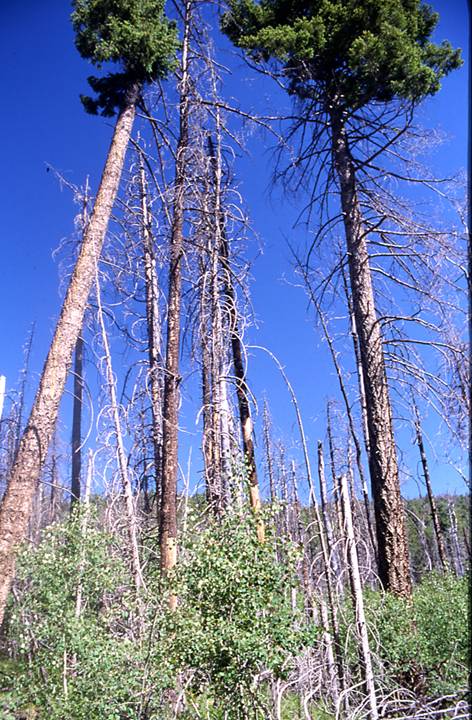 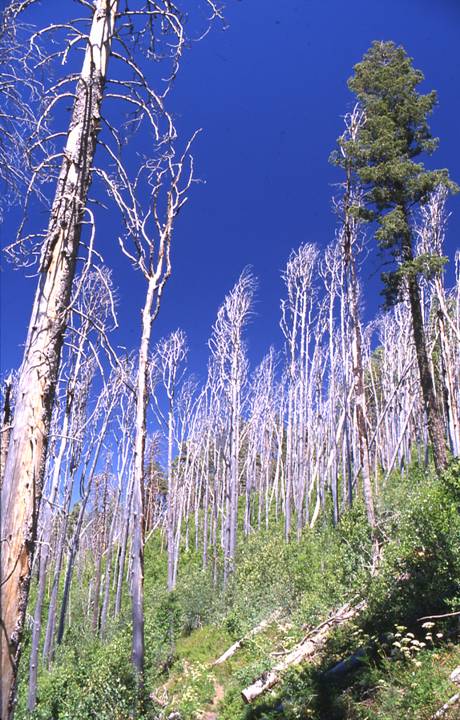 Injured fire-survivors
(growth changes/resin ducts)
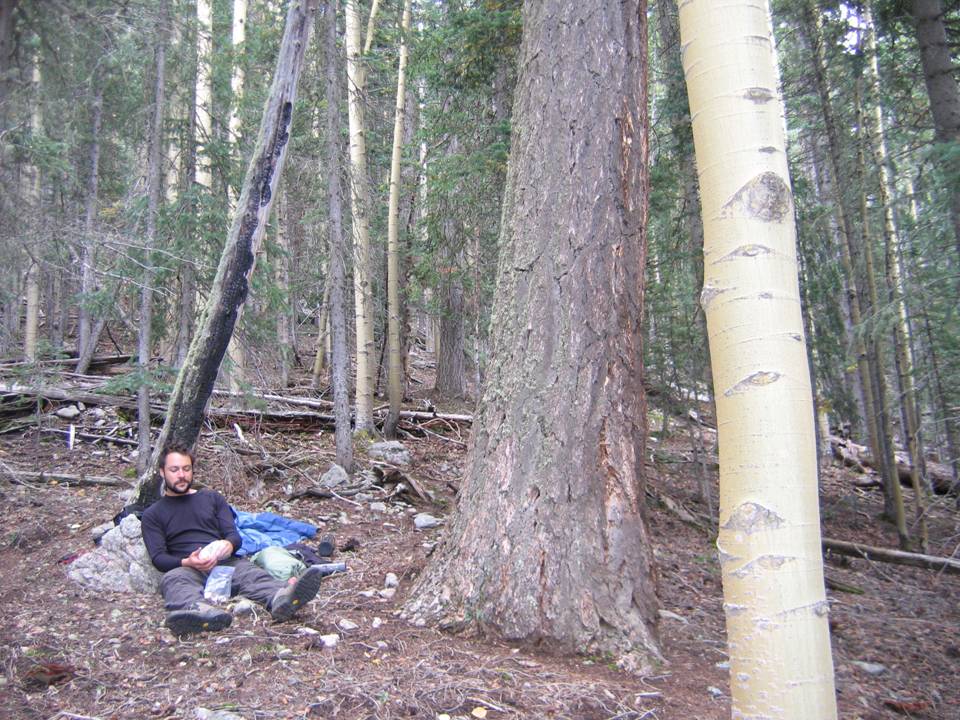 Fire-survivors
Missing ring, then release after fire
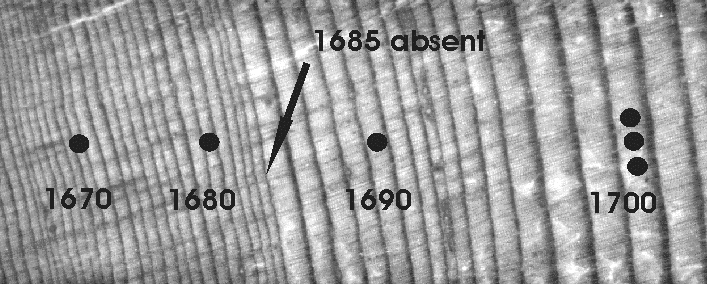 Margolis & Balmat 2009
Growth suppression following crown damage from fire
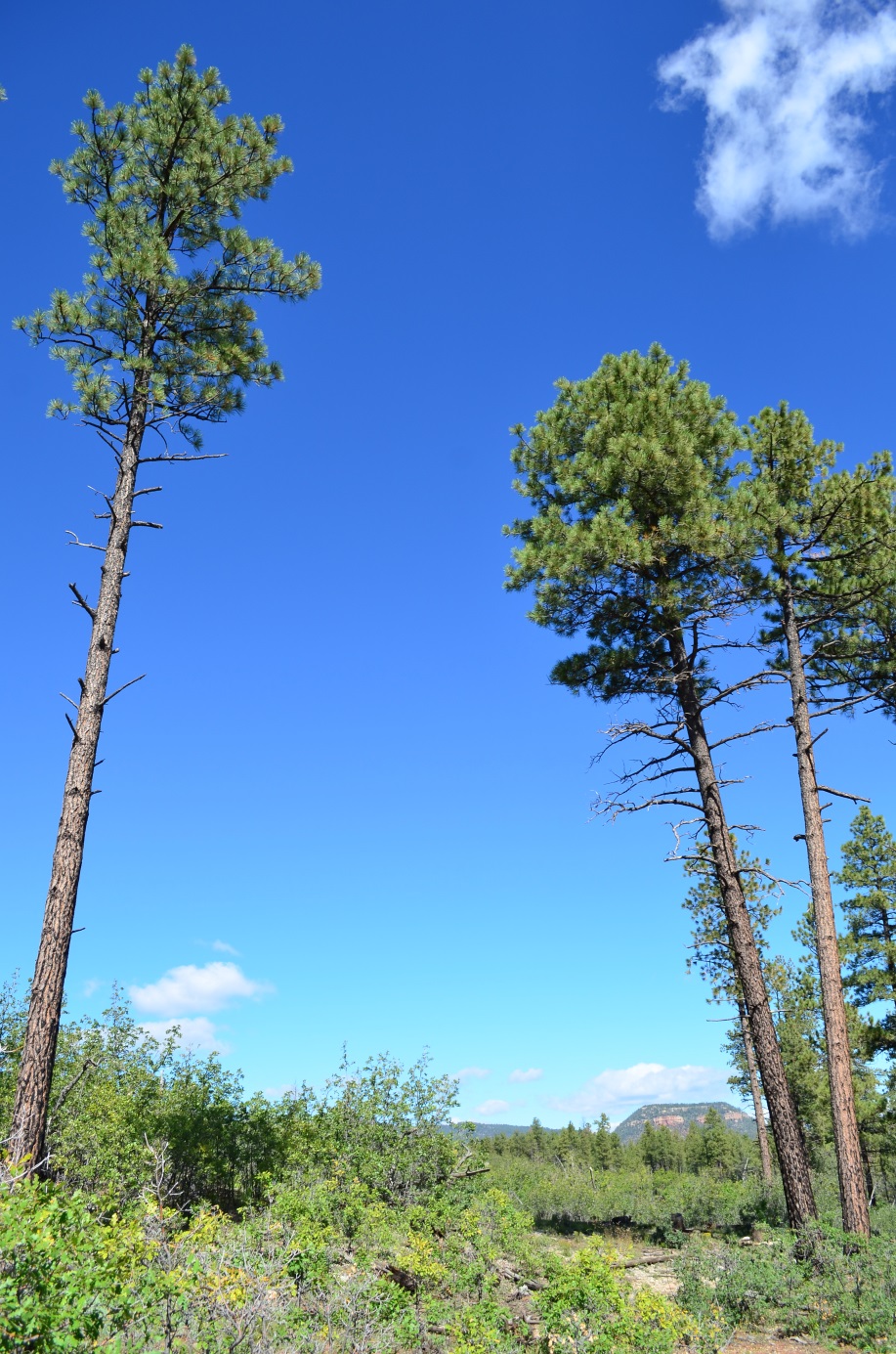 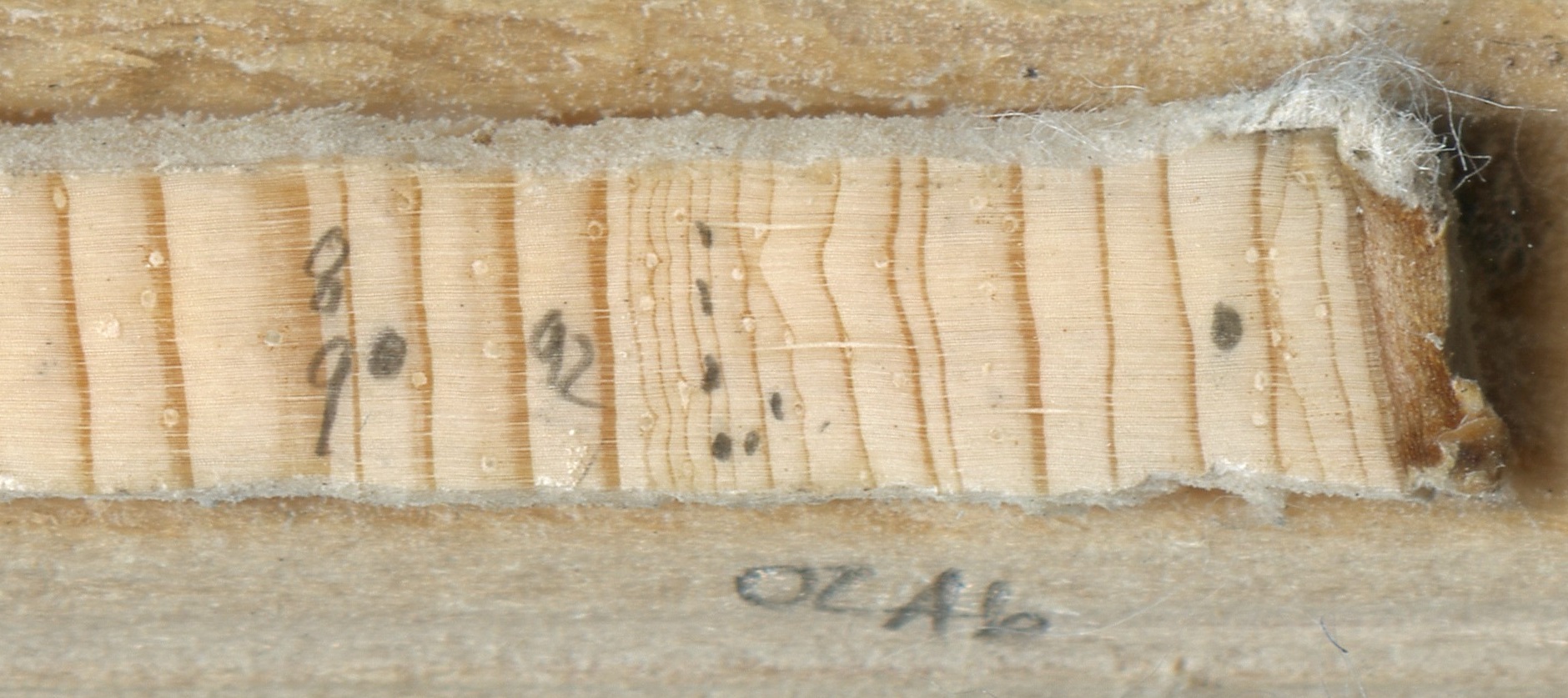 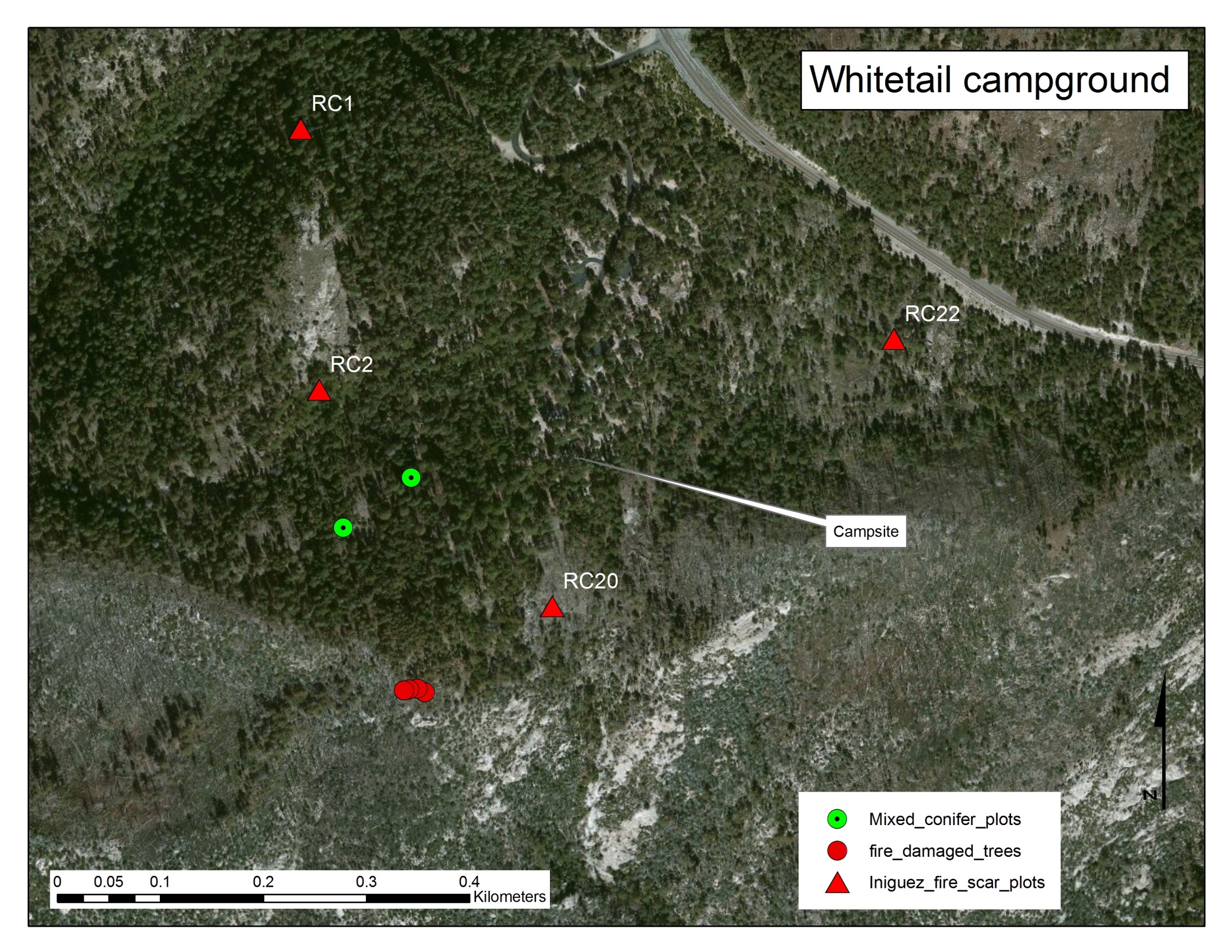 Tree-ring response to crown damage from fire
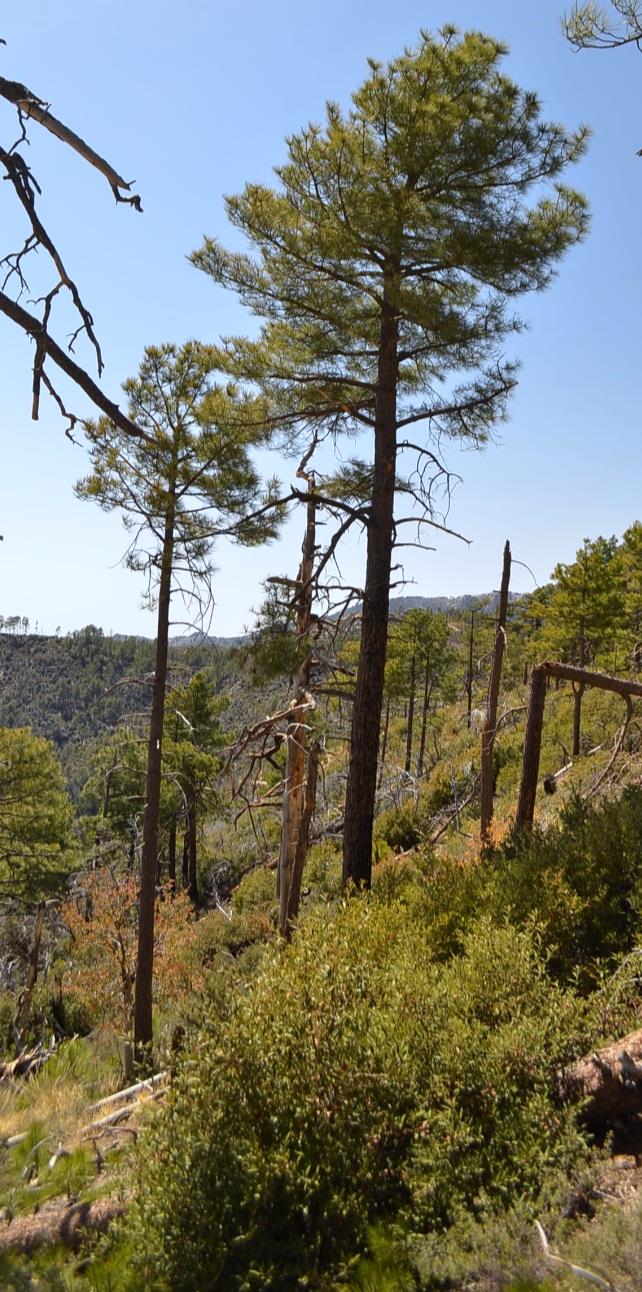 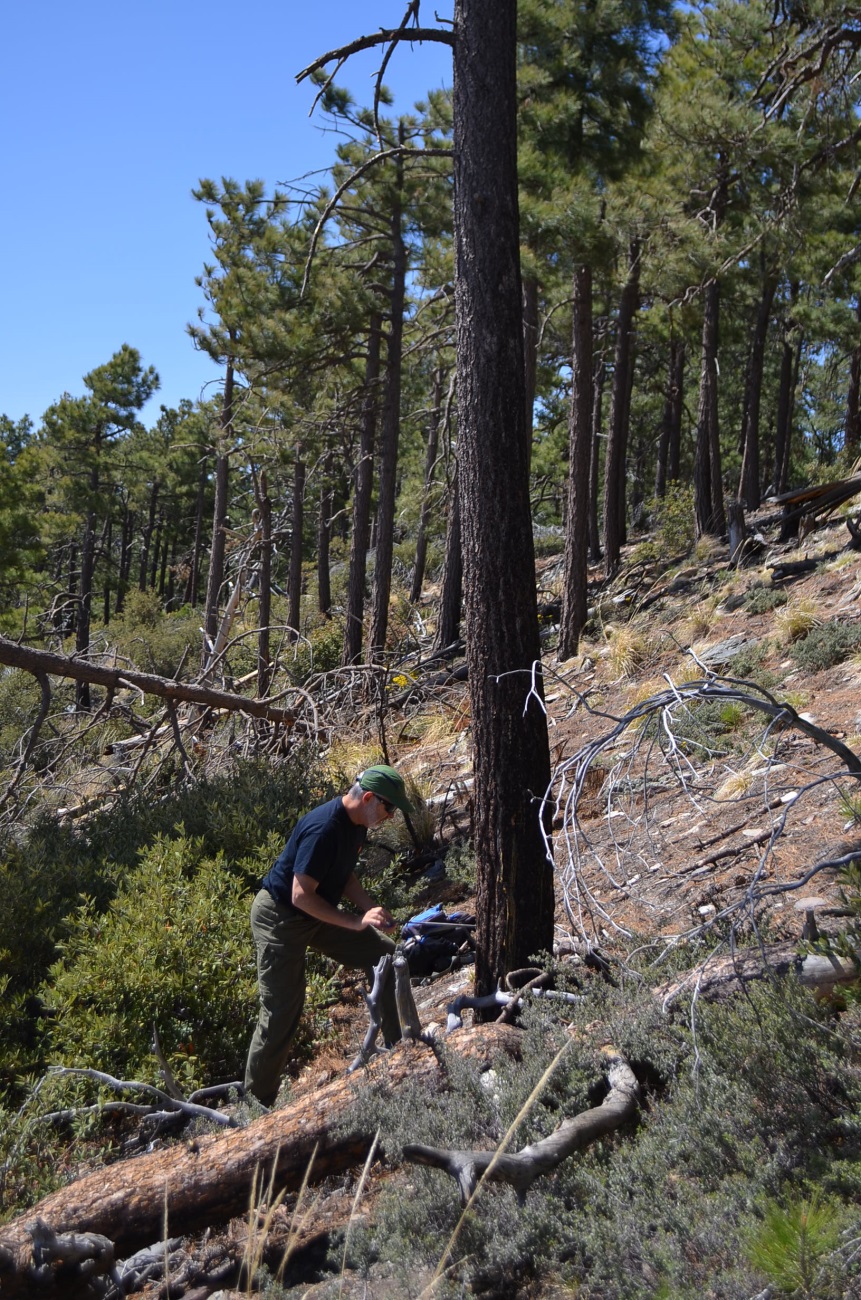